Importance sampling Monte Carlo
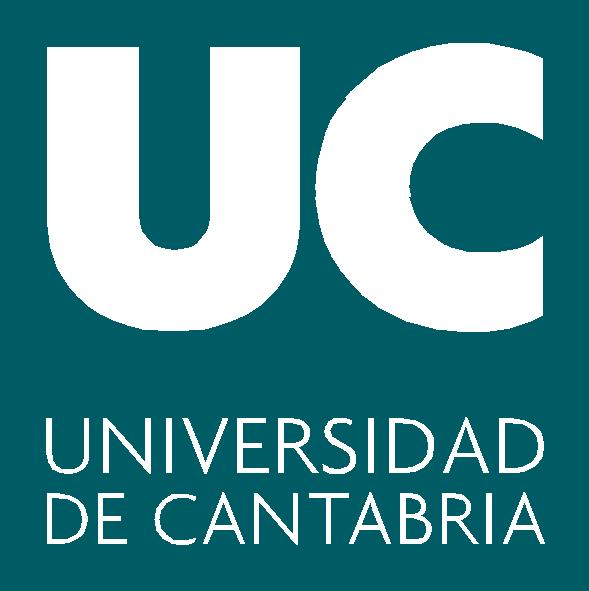 Javier Junquera
Bibliography
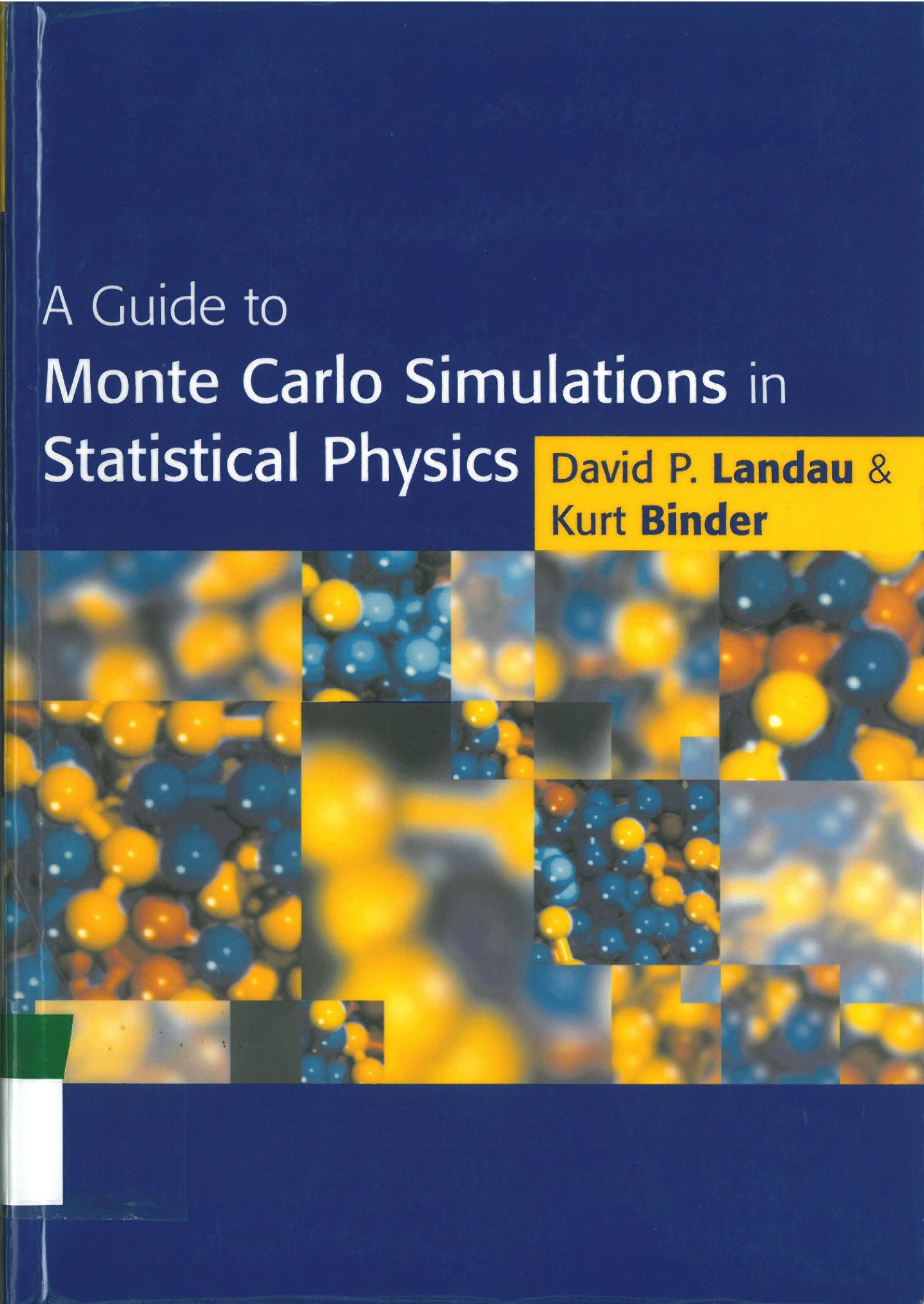 Cambridge University Press, Cambridge, 2002
ISBN 0 521 65314 2
The simple Ising model
Spins which are confined to the sites of a lattice and which might have only the values +1 or -1
The spins interact with the nearest neighbours on the lattice with interaction constant
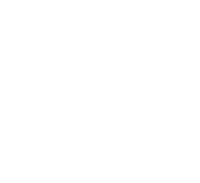 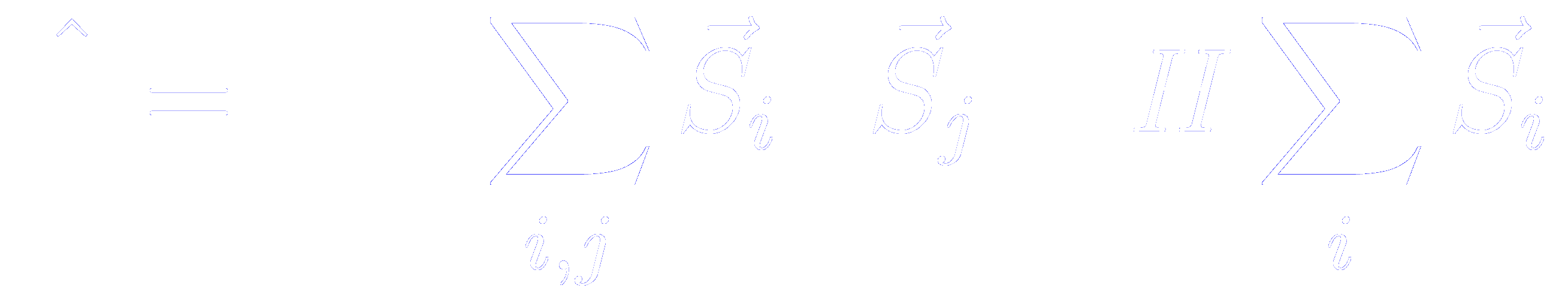 Interaction with an external magnetic field
Spin-spin interaction
This model has been solved exactly in one-dimension: 
No phase transition
Onsager solved exactly in two-dimension with periodic boundary conditions and no-field
Second-order phase transitions 
Divergence in the specific heat, susceptibility and correlation length
Configurations of the 2D Ising model at zero-field
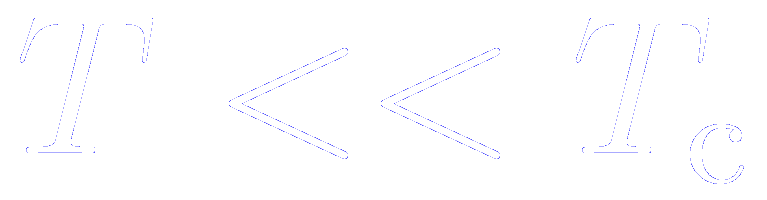 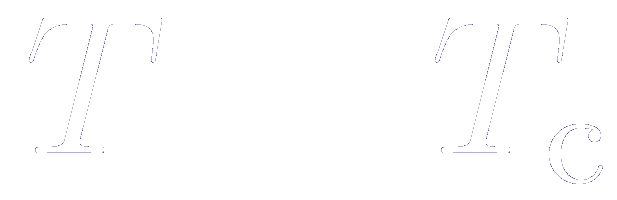 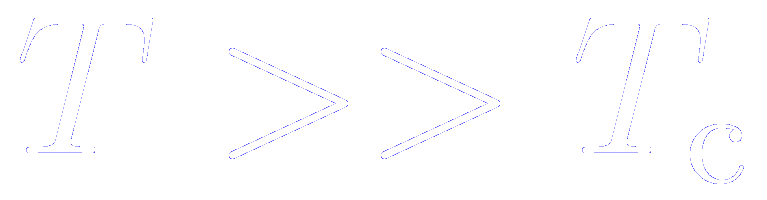 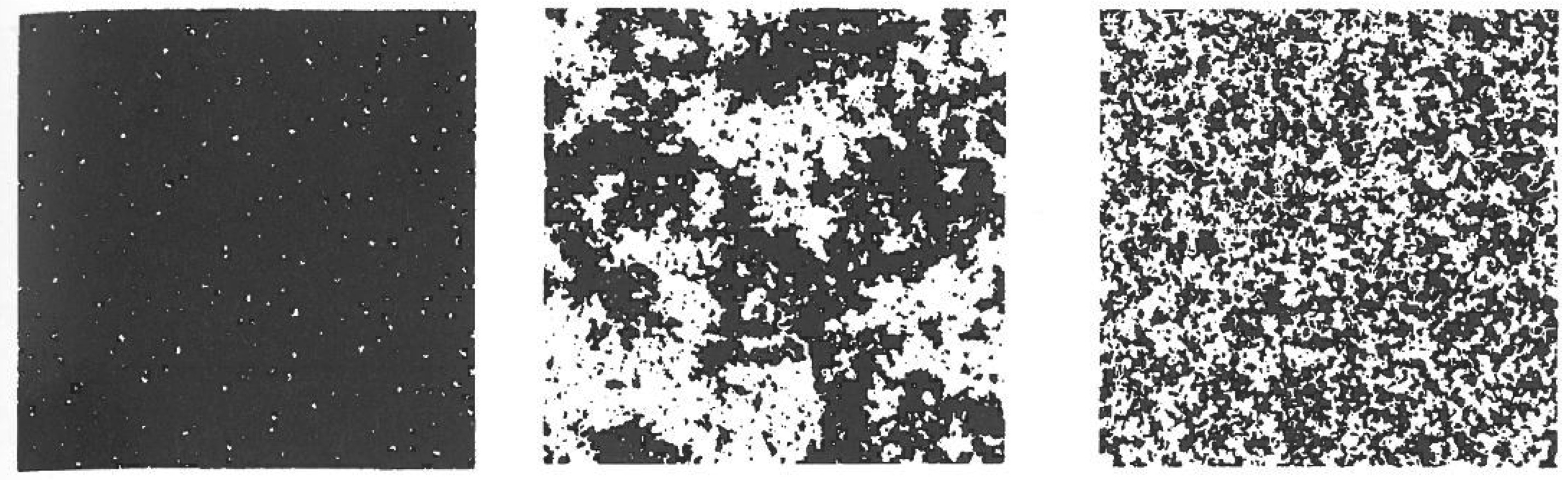 Almost at the ground state


Single large cluster of ordered spins and small clusters of oppositely oriented spins
Close to the phase transition


Broad distribution of clusters
High-temperature (no correlation between spins).

All clusters of like spins are small
Sampling algorithm
In the classic Metropolis method configurations are generated from a previous state using a transition probability which depends on the energy difference between the initial and final states
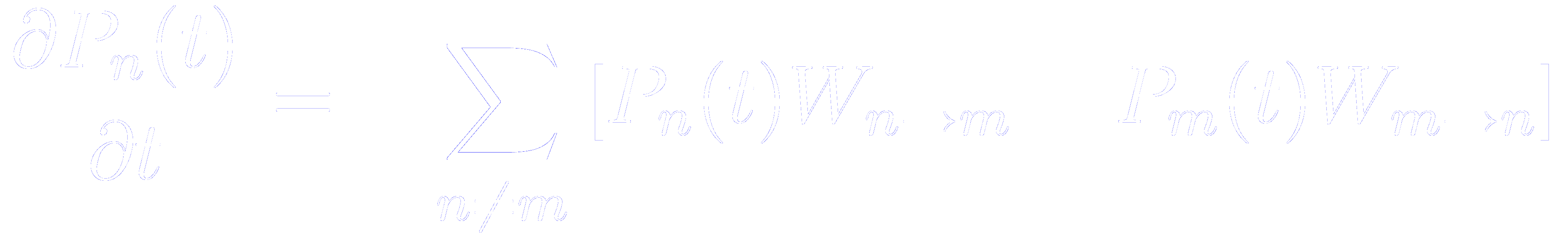 probability of the system being in state      at time
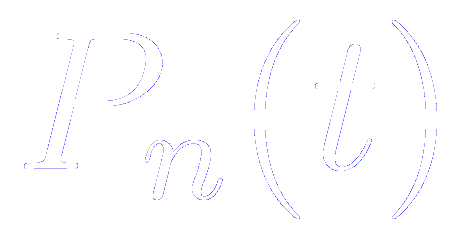 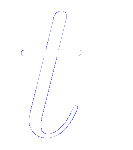 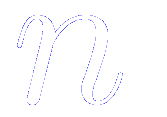 is the transition rate from      to
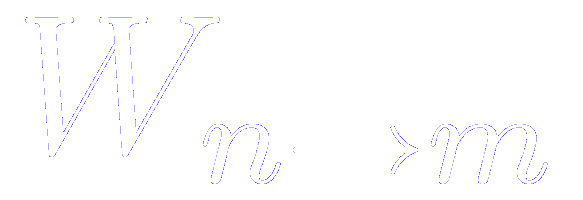 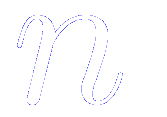 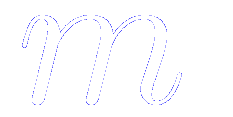 The two terms of the right hand side must be equal (“detailed balance”)
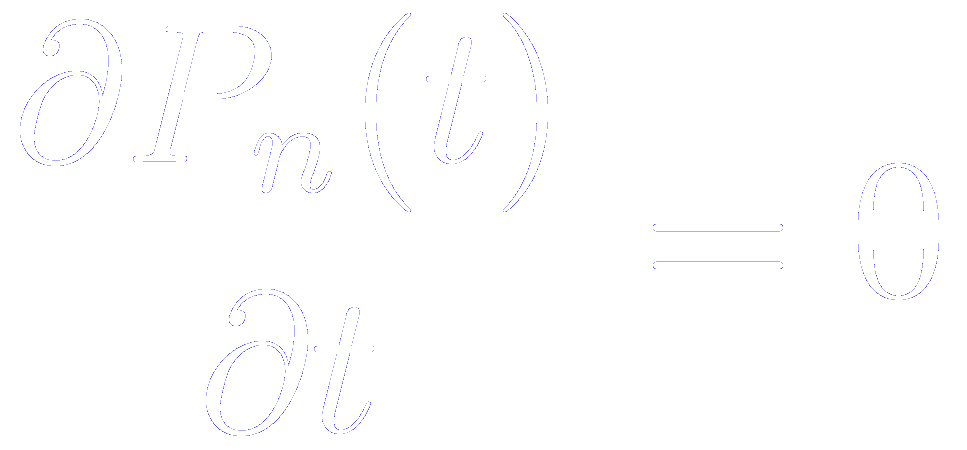 In equilibrium
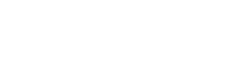 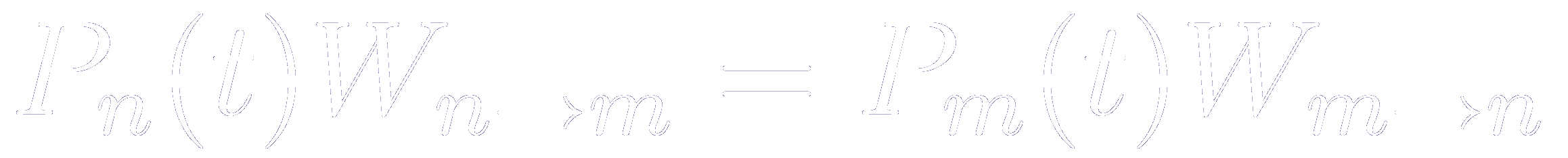 Sampling algorithm
In the classic Metropolis method configurations are generated from a previous state using a transition probability which depends on the energy difference between the initial and final states
In equilibrium
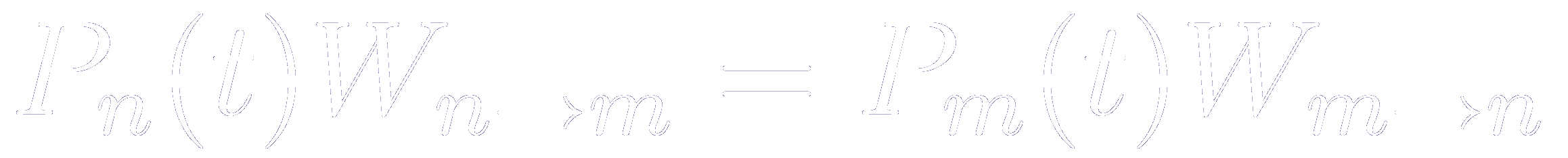 The probability of the       -th state occurring in a classical system is given by
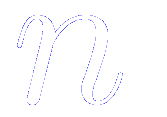 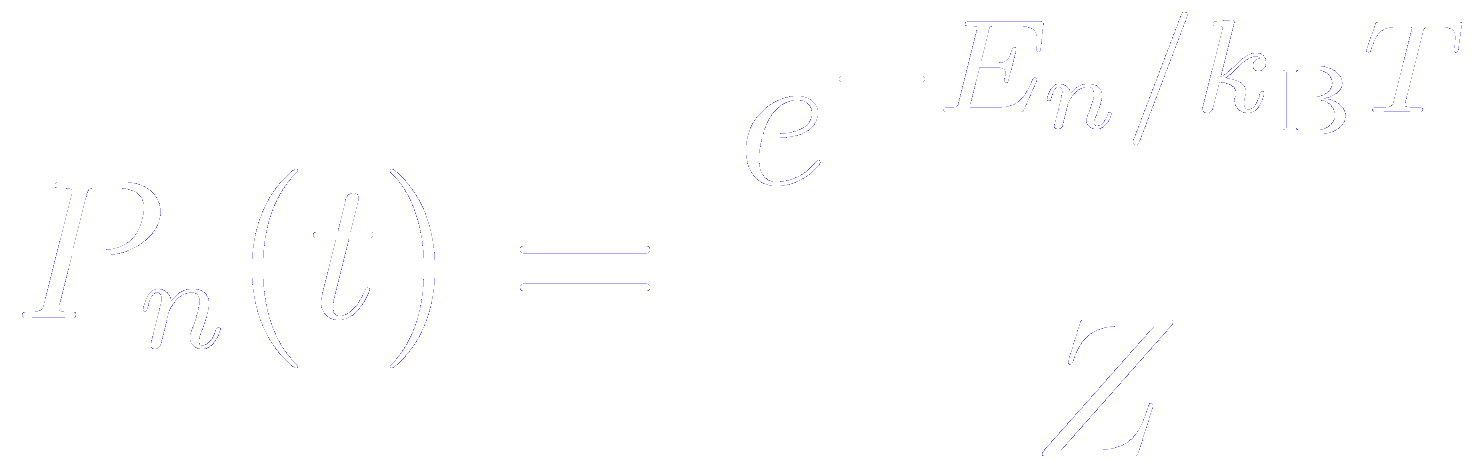 where      is the partition function
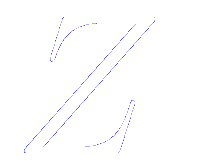 This probability is usually not exactly known due to the denominator
Sampling algorithm
If we generate the      -th state from the         -th state in a Markov chain, the relative probability is the ratio of the individual probabilities, because the denominator cancels
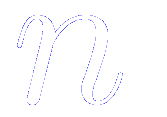 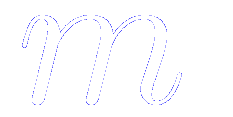 Only the energy difference between the two states is needed
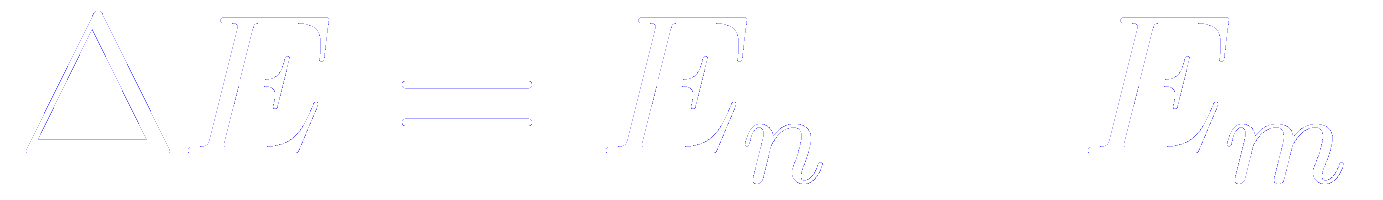 Any transition rate that satisfied detailed balance is acceptable
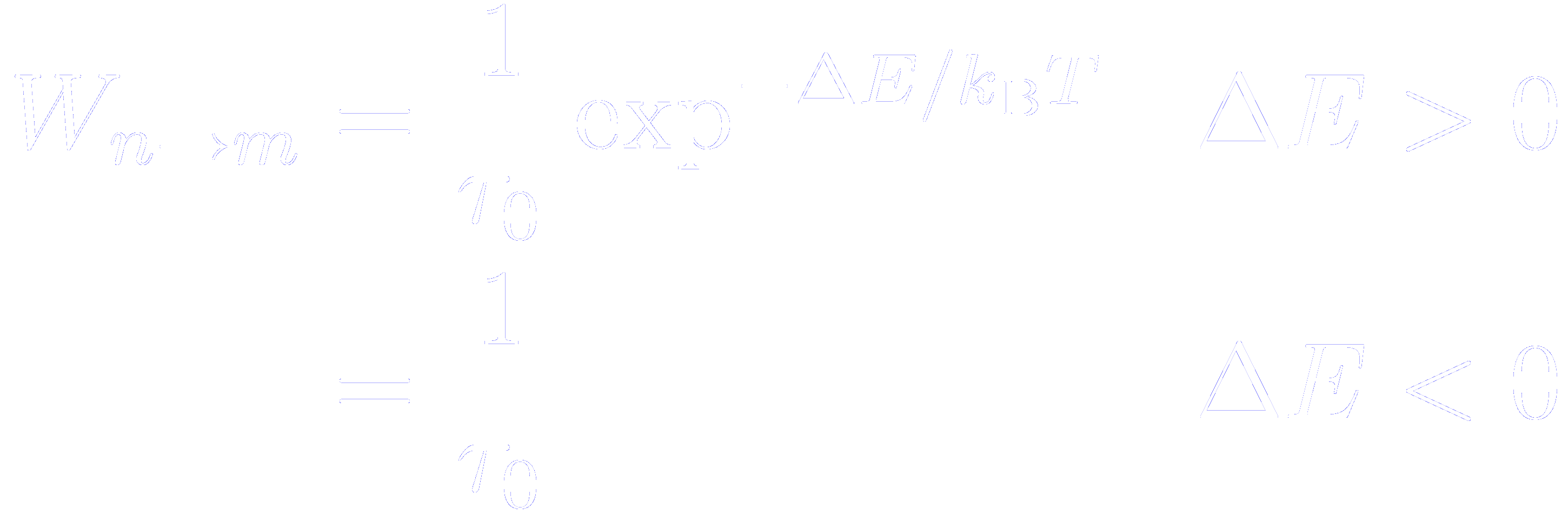 where        is the time required to attempt a spin-flip.
Often, this time unit is set equal to unity and suppressed from the equations
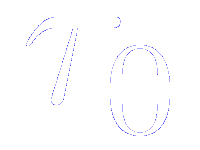 Metropolis importance sampling in Monte Carlo scheme
(1) Choose an initial state
(2) Choose a site
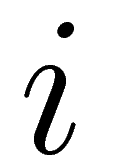 (3) Calculate the energy change         which results if the spin at site     is overturned
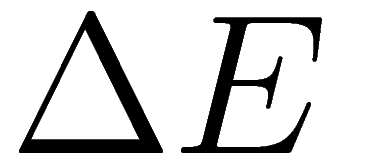 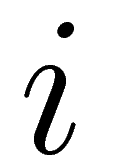 must be a random number chosen uniformly in
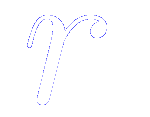 (4) Generate a random number       such that
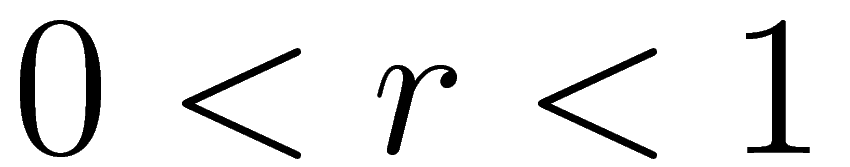 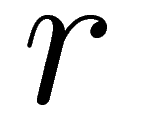 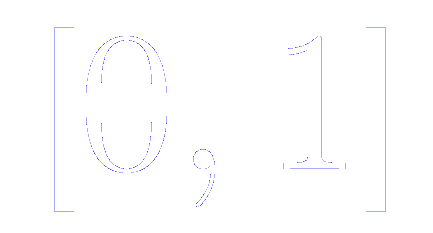 (5) If                              flip the spin
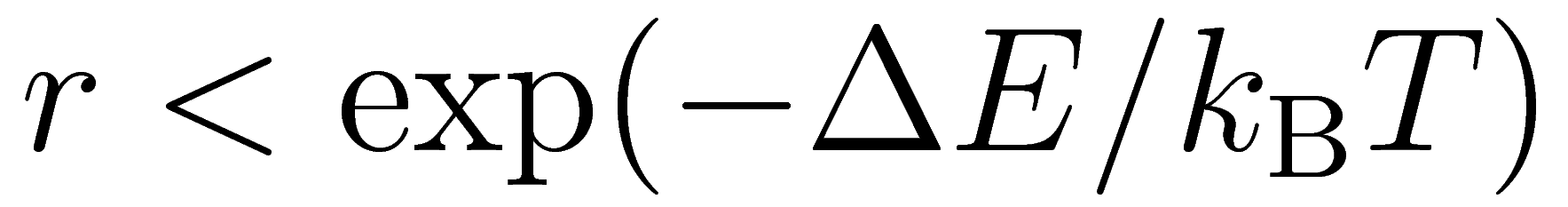 (6) Go to the next site and go to (3)
(7) After a set of spins have been considered, the properties of the system are determined and added to the statistical average
Metropolis importance sampling in Monte Carlo scheme
The standard measure of Monte Carlo time is the Monte Carlo step/size (MCS/site)
It corresponds to the consideration of every spin in the system once
Once the number of states is sufficiently large that the initial transients are negligeable, then the desired averages are computed
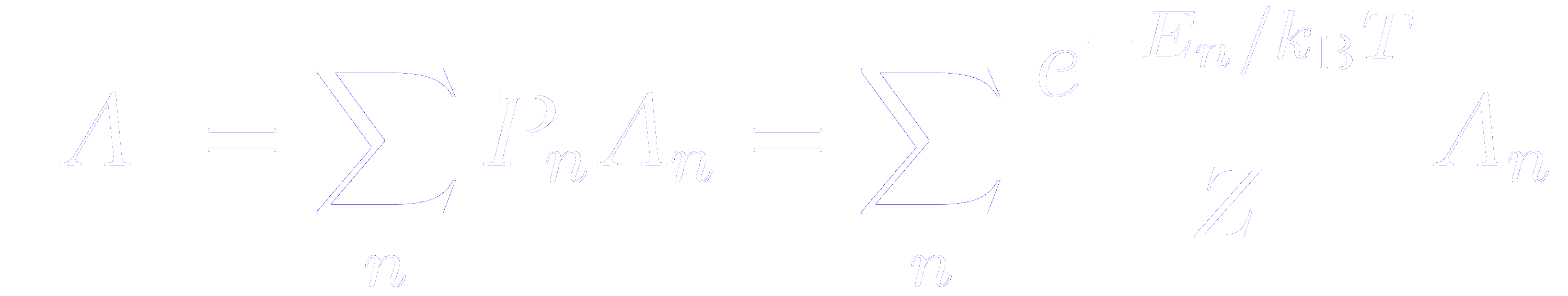 Note that if an attempted flip is rejected, the old state is counted again for averaging
Some precautions to be taken
Repeat a given run with different initial states to see if the same equilibrium distribution is reached
Repeat runs with different random numbers
Simplifications of the Ising model
For each spin there are only a small number of different environments which are possible
For a square lattice with nearest neighbour interactions, each spin might have
4
3
2
1
0
nearest neighbour parallel to it
There are only 5 different energy changes associated with a succesful spin flip
They can be computed for each possibility and stored in a table.
Since the exponential then need not be computed for each spin-flip trial, a tremendous saving in cpu time results